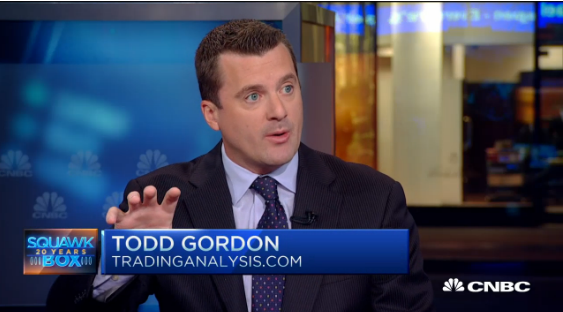 Optimizing Your Options Trades Using Elliott Wave and Fibonacci Live with Todd Gordon
May 17th, 2017 – 7:00 PM
PART 1
Elliott Wave
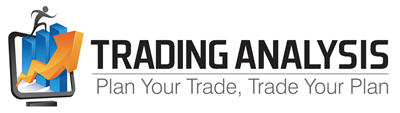 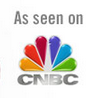 1
How To Get The Most Out of This Class
There are many questions circling in your minds right now, and I love it.  We are biting into a pretty big task here of combining options, Elliott, AND Fibonacci into one class.
I love answering questions and responding to comments, but it’s possible I might not answer your question in chat. So, if I don’t acknowledge it, or skim through quickly, it’s likely we’ll be covering it shortly.  I’m not ignoring you and trying to keep some semblance of a flow
The slides are numbered, so write down the slide number to ask me to go back.
2
How To Get The Most Out of This Class
Many eager trading minds out there, but be patient and listen!  
This is being recorded, so no need to frantically write everything done.  You’ll get the recordings, slides, notes, study guides, etc.
Instead, be content knowing you’ll probably pick up about 61.8% of the content presented to you, and you’ll re-watch to get the other 38.2% of the ideas.
Wait for the AHA moments.  If you’re newer to options, there will be quite a few of them.  If you’re more advanced in your trading career, there won’t be as many, but remember that last 20% can make 80% of the difference! 
If you’re new to options, it might be a bit like drinking from a fire house, but I will monitor this questions and do more basic reviews for you after the live trading sessions.
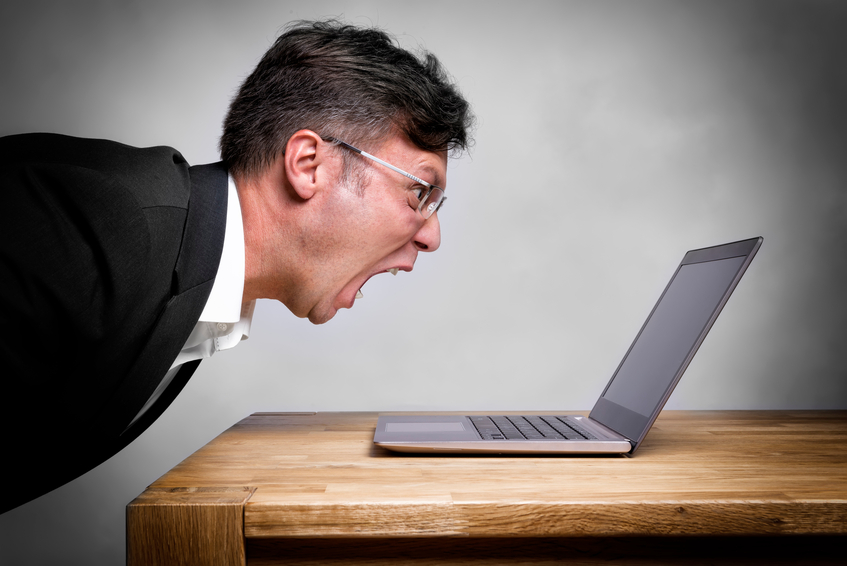 3
What’s On Today’s Agenda
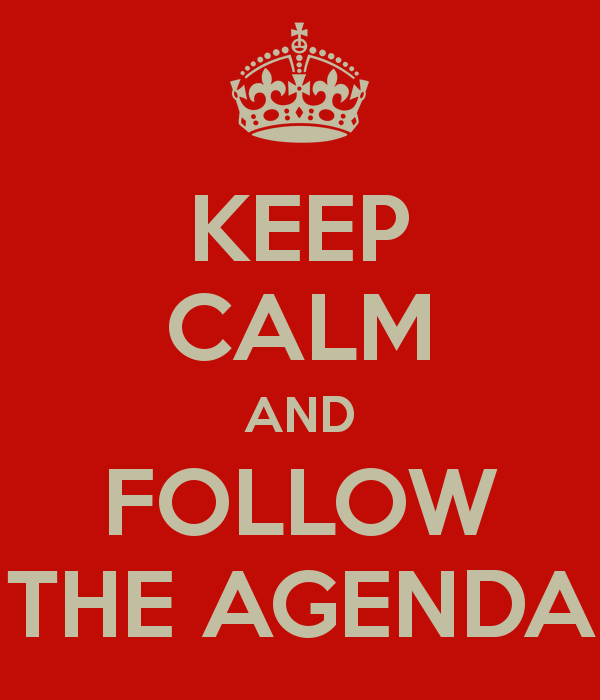 First, we’re going to focus market trends and corrections as identified through the lens of Elliott and Fibonacci
Intro options and show you how they fit like a glove in the world of Elliott and Fibonacci. 
We are going to learn to “spread the risk” in options to strive for consistency, while managing risk.
Using Elliott and Fib we’ll isolate the likely beginning and ending points of coming market moves to help you structure your option trades.
Decipher proper option structures to use in trending environment vs corrective environments. 4 key option setups to learn!
4
Anything Can Happen In The Markets
The markets like to pick on the smart people who “have it all figured out”
Those who pride themselves and like to show how smart they are often humbled by the markets.
Many times the toughest guys who have been humbled by life and know they’re not the smartest guy in the room excel in trading
Intestinal fortitude and the endurance to go a full 12 rounds to win the decision is what it takes to succeed in trading.
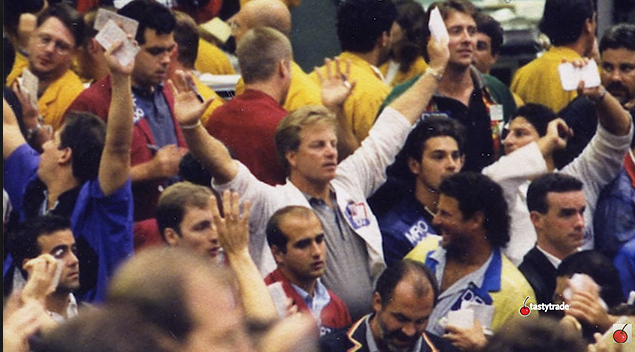 5
Let’s Get Started
TRADING
Directional                   vs                 Correctional
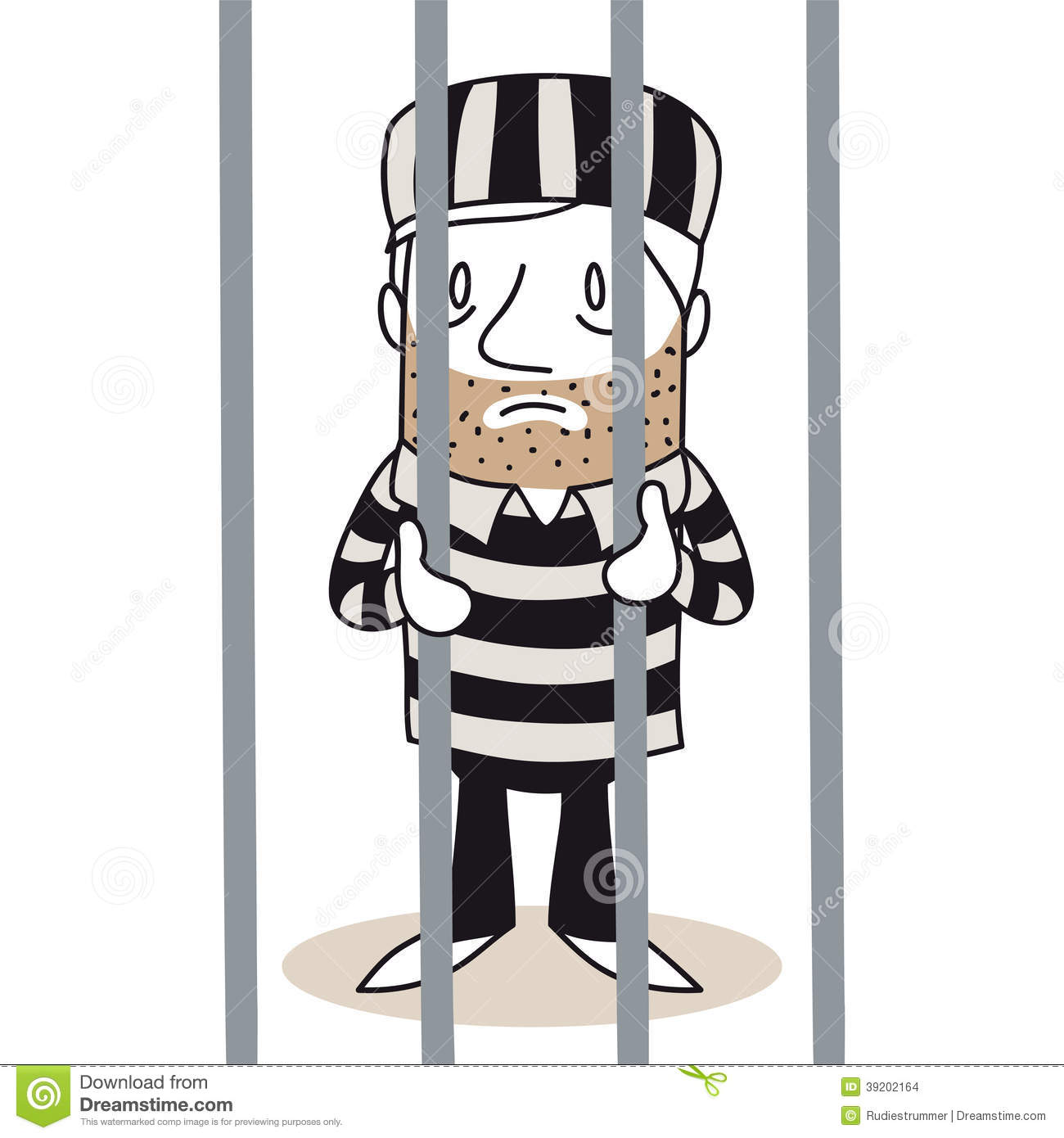 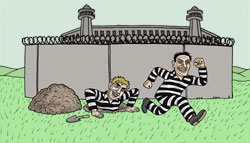 6
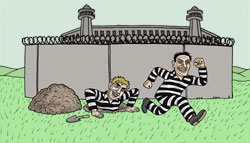 -Trading-Directional vs Correctional
If trading futures, stocks, or forex you’re forced to constantly search for the directional markets and stay away from the correctional markets
NOT the case when you overlay options on top of your trading
It’s true that the majority of your profits will likely be made in the directional markets, but with options you can supplement your trend trading activity by selling option premium in corrective markets.
Directional Trading
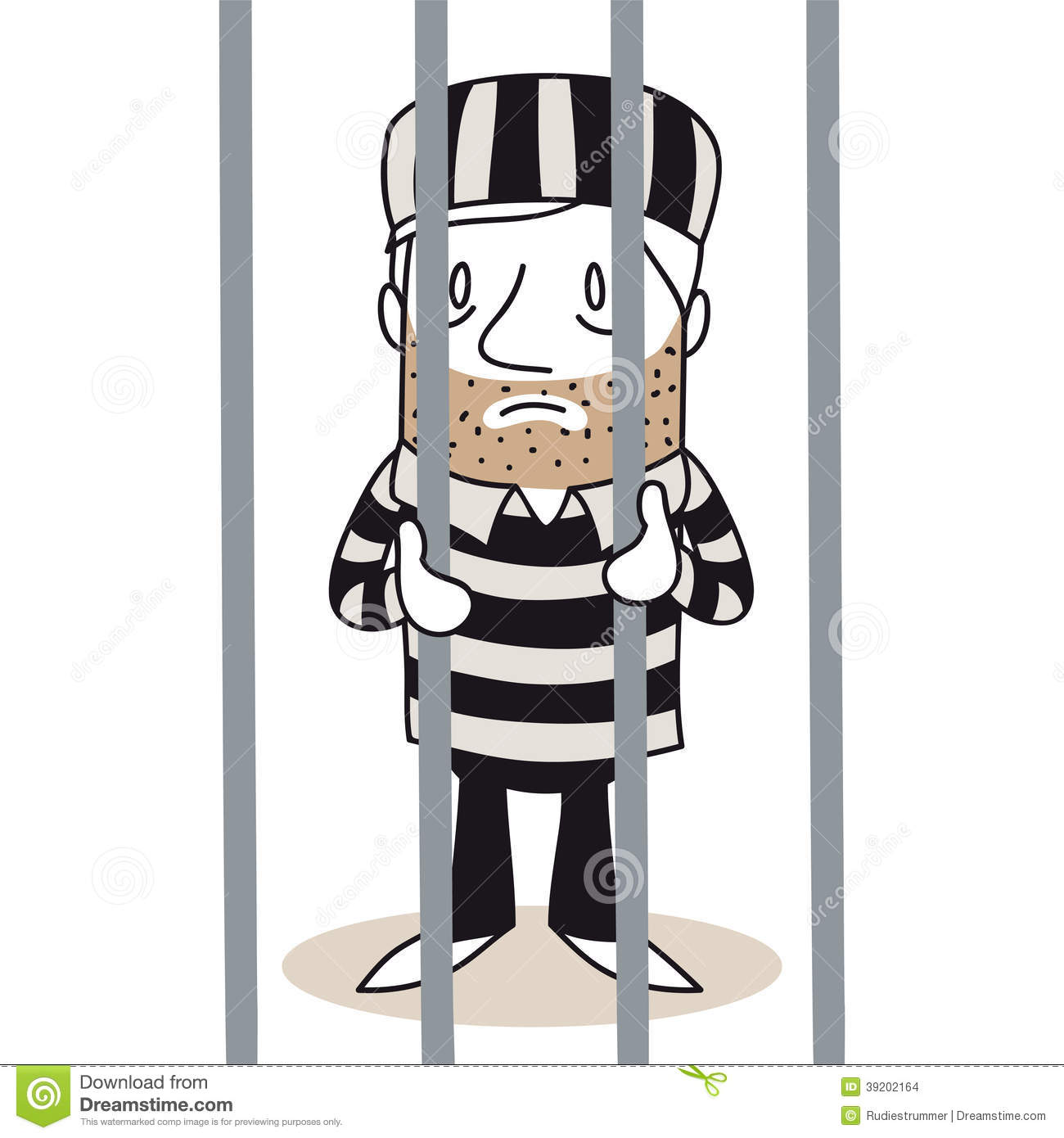 Correctional Trading
7
Let’s Get Started
The beginning trader treats each trade as an all-or-nothing event. 
It’s not all or nothing.  It’s not a sprint.  It’s a marathon. 
A trade is not a process of moving from point A to point B. It’s more like a meandering river through mountains and forests that may take you to your intended spot. 
Be fluid in your trading, but have an intended direction.
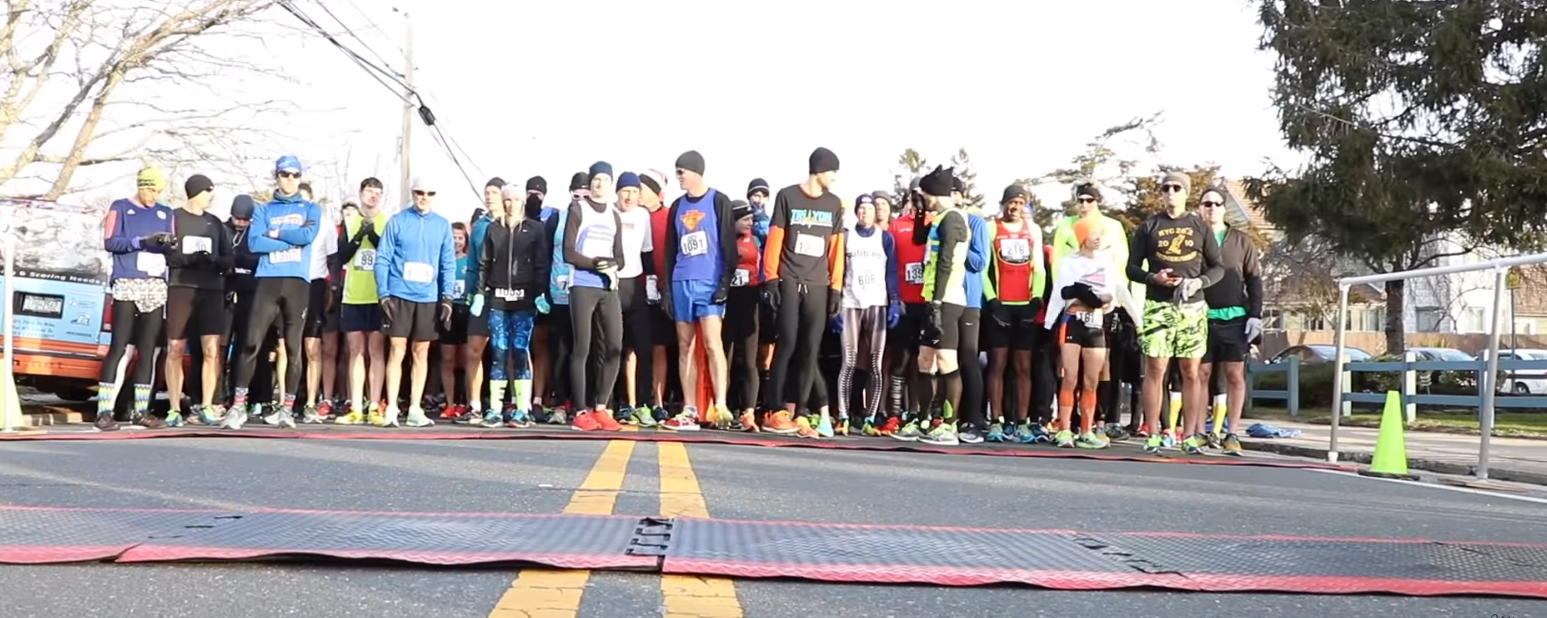 8
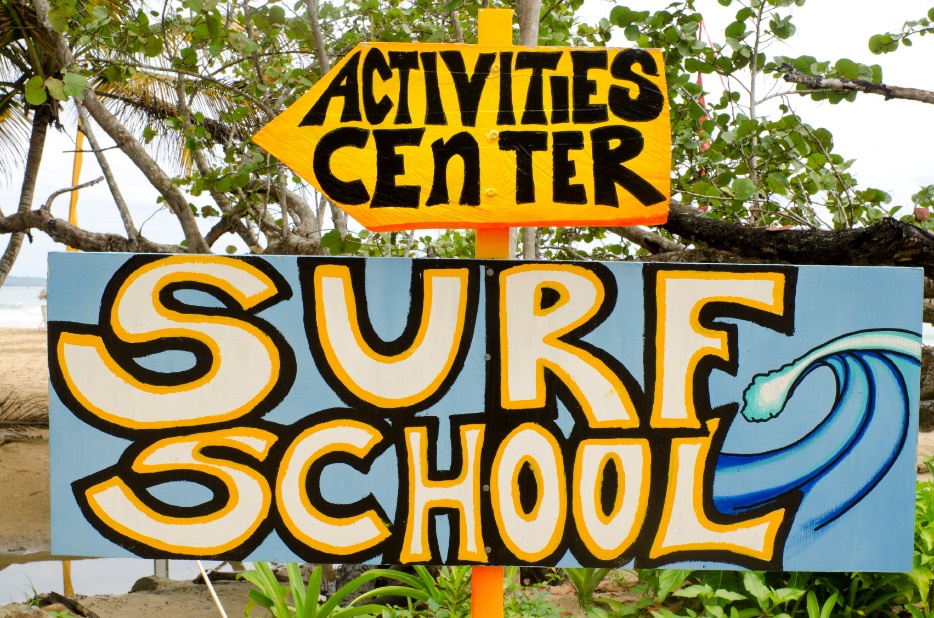 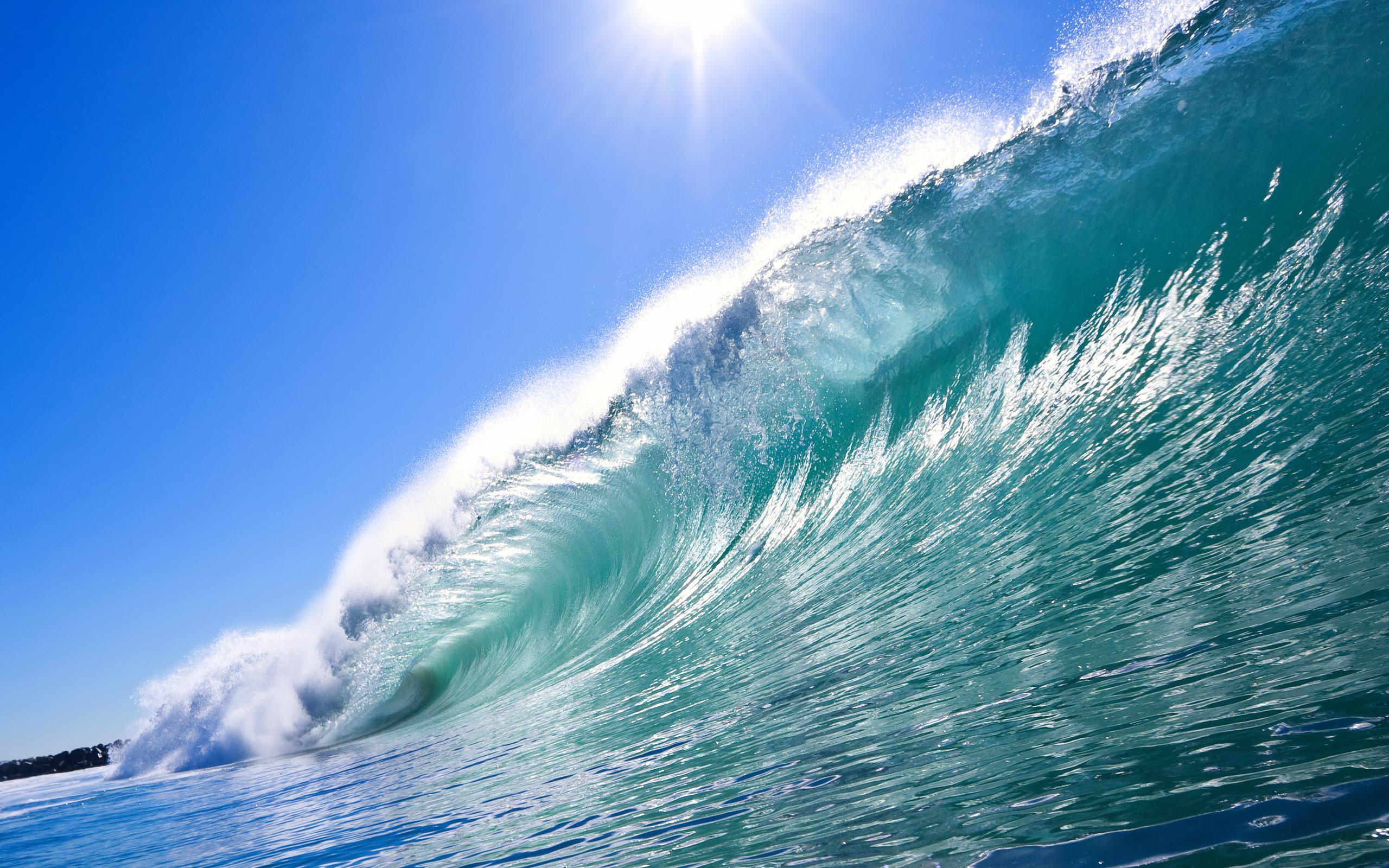 Andrew Baptiste, Chief Technical Analyst at Morgan Stanley 1999-2011, 1992-2010 JP Morgan In essence,  "The Wave Principle is a simple rule-based methodology (3 rules) that allows the practitioner to dissect the collective ‘mindset’ of the market’s participants, which allows for defined, attractive / positive Risk-Reward trading / investing parameters – A Game Plan.“
Paul Tudor Jones from the trading classic "Market Wizards" The reason he has been so successful is the Elliott Wave Theory allows one to create incredibly favorable risk/reward opportunities.  That is the same reason I attribute a lot of my own success to the Elliott Wave approach.
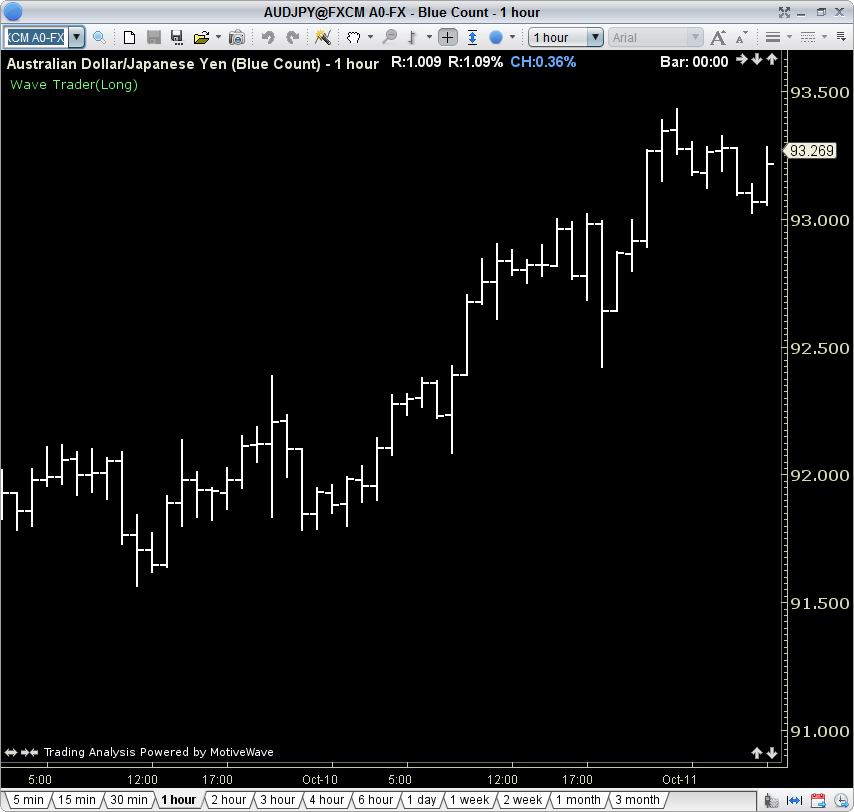 Wave 5
Basic Motive Wave
Wave 3
Wave 4
Wave 1
Wave 2
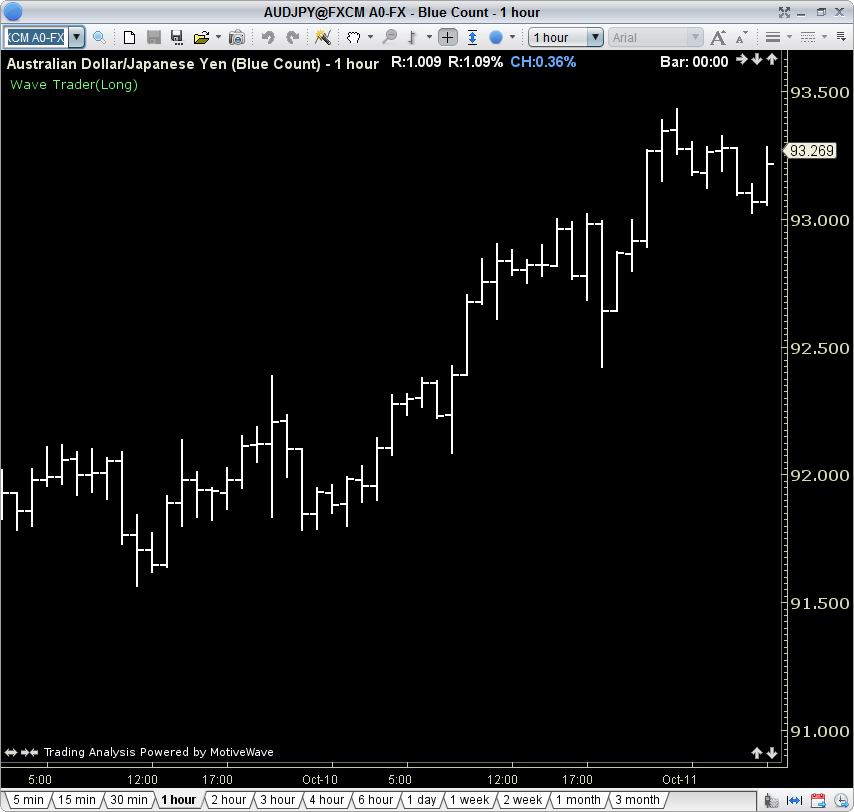 5
Wave 3
- Strong, deliberate, and extended price action
 Fundamentals increasingly better
- Investor confidence greatly improved
3
Wave 1
- Fundamentals poor
- Investors fully, bearish
expecting new lows
Heavy short selling
1
4
Wave 2 
Investors fully bearish, certain of new lows
- Heavily retraces W.1
- Fundamentals horrible, doom and gloom
 Volumes light, as sellers dry up
2
The Motive Wave
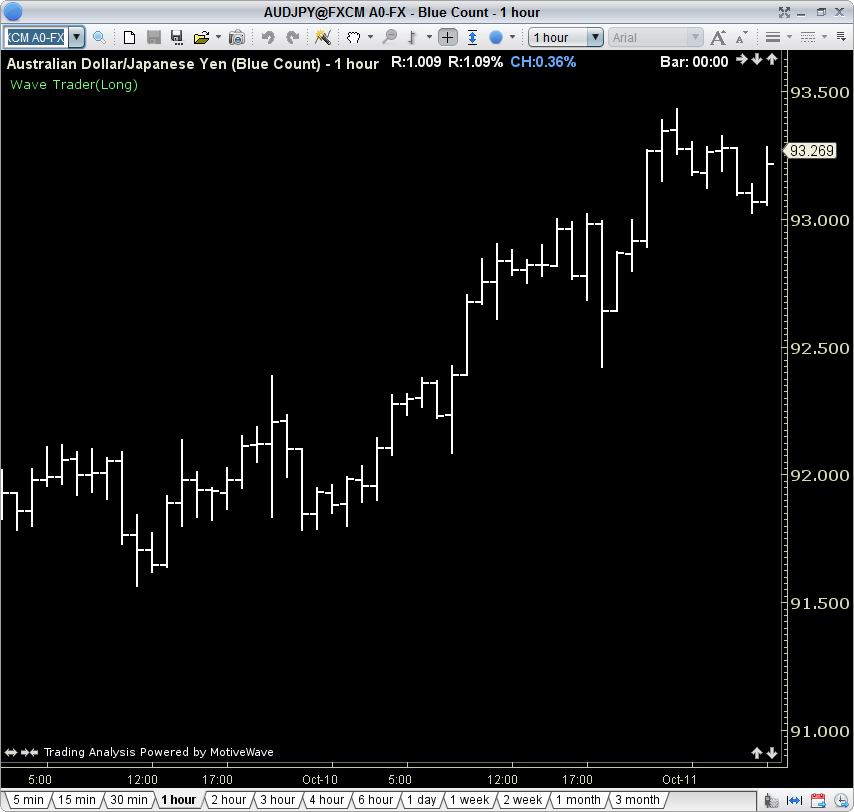 5
Wave 5
- Investors extremely optimistic
Fundamentals return, but often not to W.3 levels
 Price momentum less than W.3
3
1
4
Wave 4
Fundamentals temporarily peak, then pullback
 Often shallow, yet prolonged consolidation
2
The Motive Wave
Basic 5-Wave Pattern
Rules of the 5-Wave Pattern
5
3
5
3
Wave 2 can NOT retrace to the
beginning (or beyond) of Wave 1.
1
4
1
Wave 4 should not touch Wave 2 and 
CAN’T break below wave 2 low
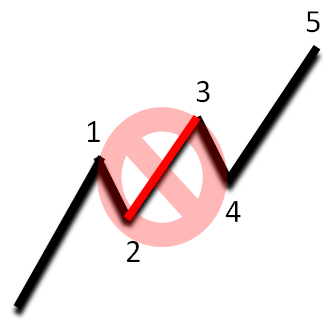 4
2
Wave 3 is often the longest, but 
it is never the shortest.
2
Multiple Degrees of a Trend
.5
.3
Largest Degree
5
5
3
B
Smallest Degree
3
1
4
2
4
.1
A
1
C
5
.4
B
3
1
2
4
A
C
2
.2
3 Degrees of a Trend
1
.5
.3
5
5
3
B
3
1
4
2
4
A
.1
1
C
.4
5
B
3
3 Degrees Of Trend
Largest: 1 
Middle: .5
Smallest: 5
1
2
4
A
C
2
.2
3 Degrees of a Trend
1
.5
.3
5
5
3
B
3
1
4
2
4
A
.1
1
C
.4
5
B
3
3 Degrees Of Trend
Largest: 1 
Middle: .5
Smallest: 5
1
2
4
A
C
2
.2
3 Degrees of a Trend
1
.5
.3
5
5
3
B
3
1
4
2
4
A
.1
1
C
.4
5
B
3
3 Degrees Of Trend
Largest: 1 
Middle: .5
Smallest: 5
1
2
4
A
C
2
.2
3 Degrees of a Trend
1
.5
.3
5
5
3
B
3
1
4
2
4
A
.1
1
C
.4
5
B
3
3 Degrees Of Trend
Largest: 1 
Middle: .5
Smallest: 5
1
2
4
A
C
2
.2
Wave Label Table
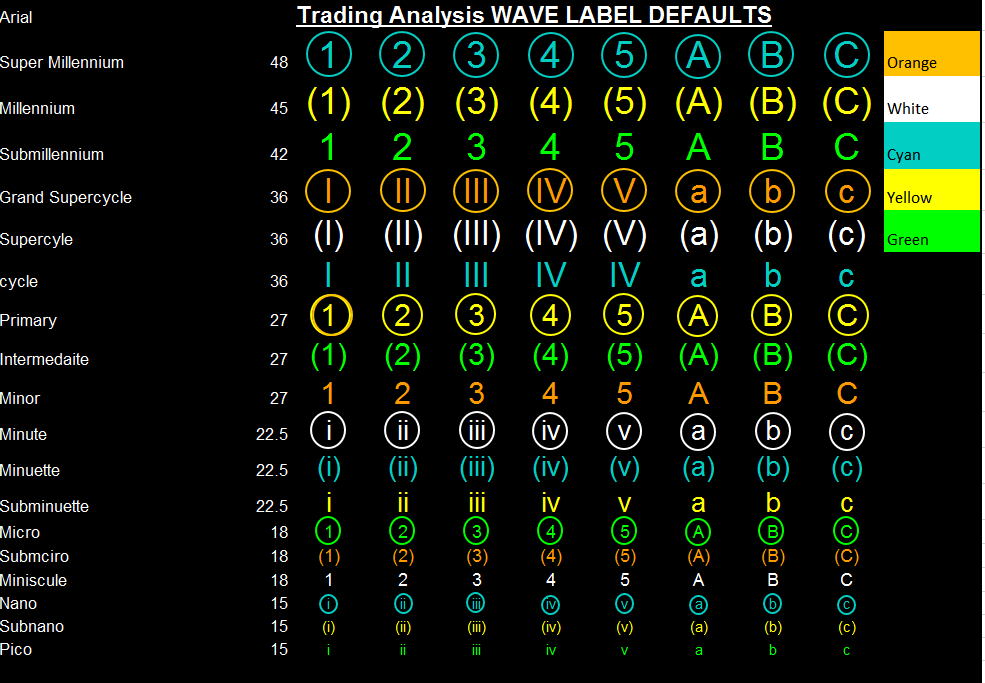 Drill Down The Table
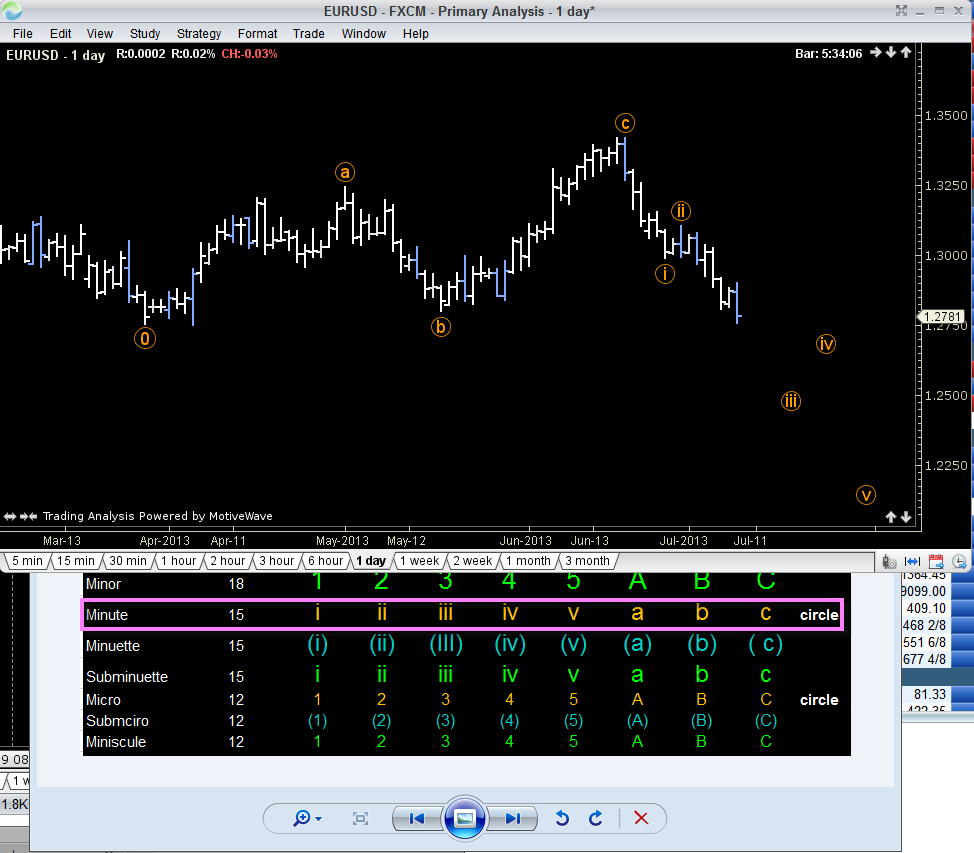 Drill Down The Table
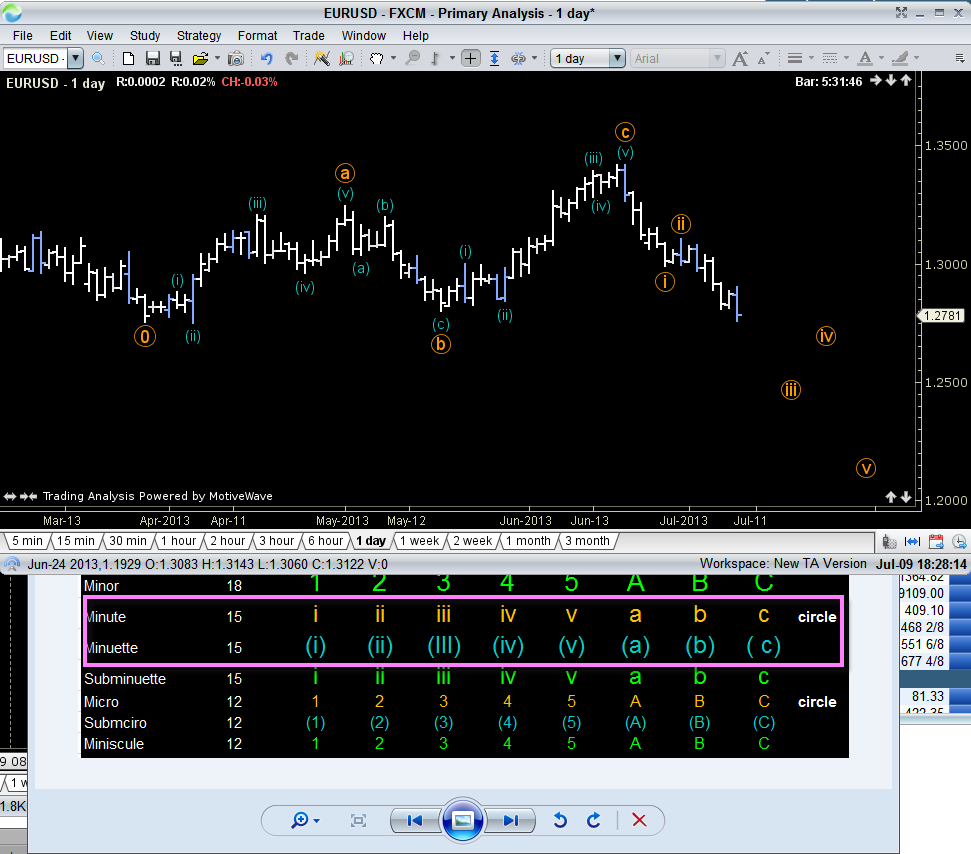 Drill Down The Table
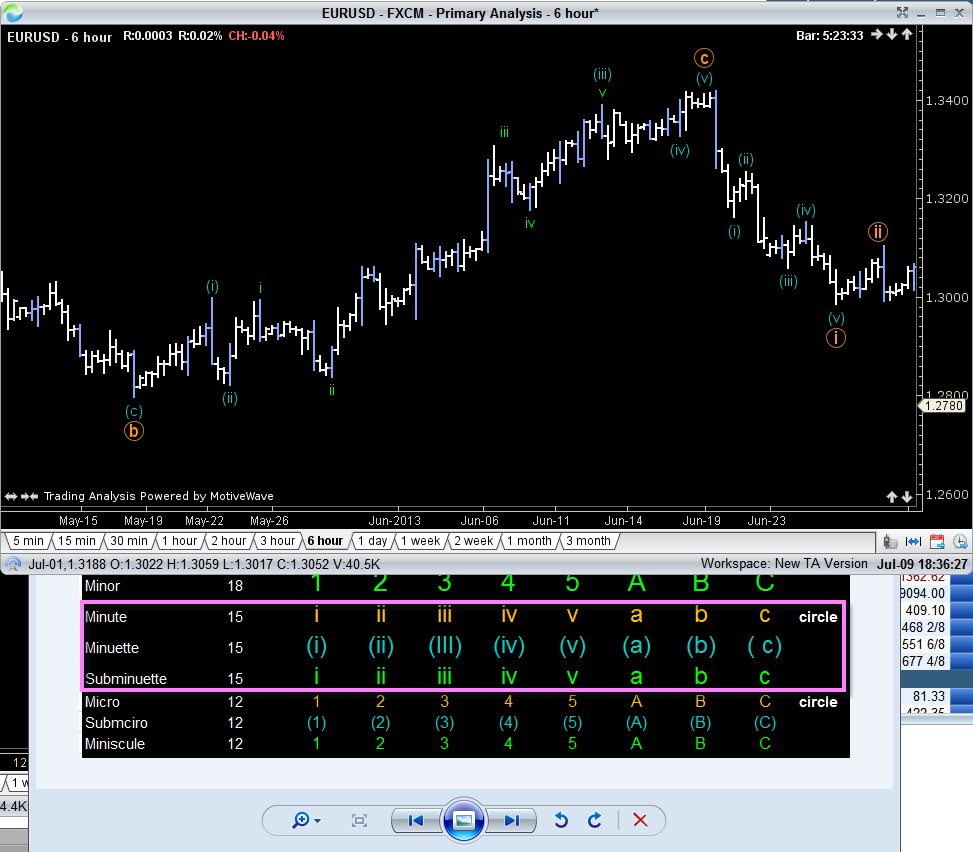 Drill Down The Table
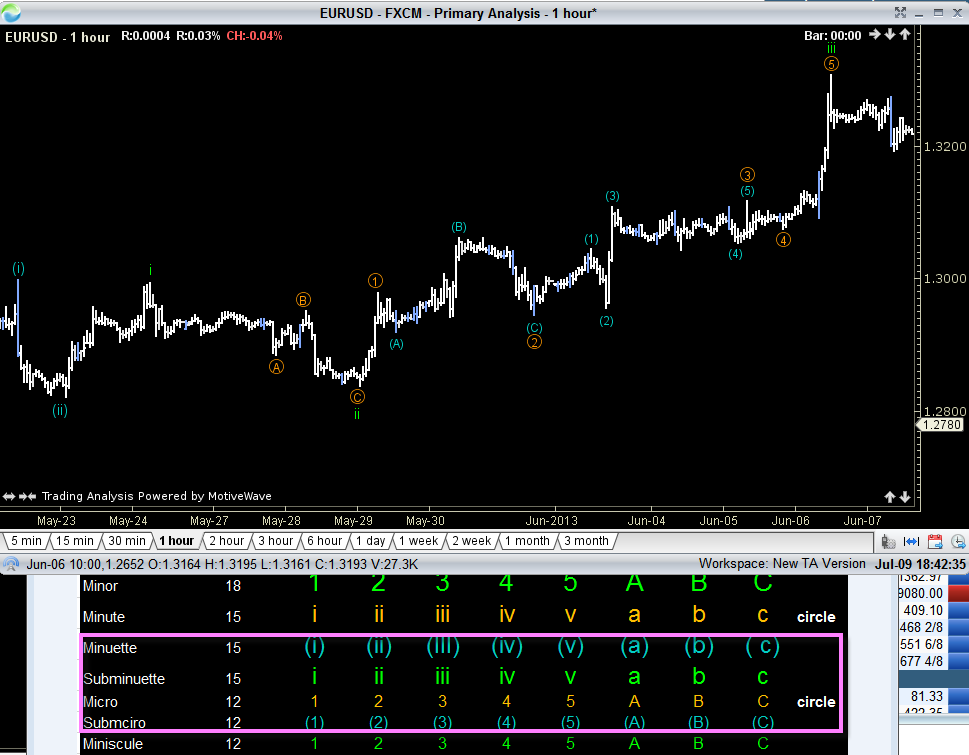 Let’s work UP the label table
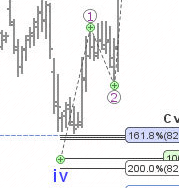 Count UP The Table
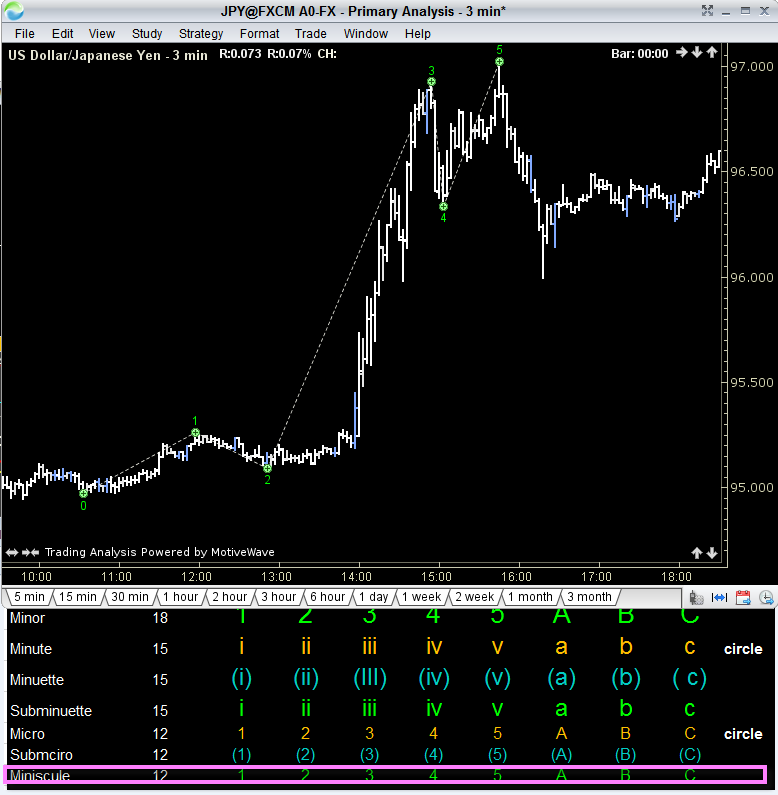 Count UP The Table
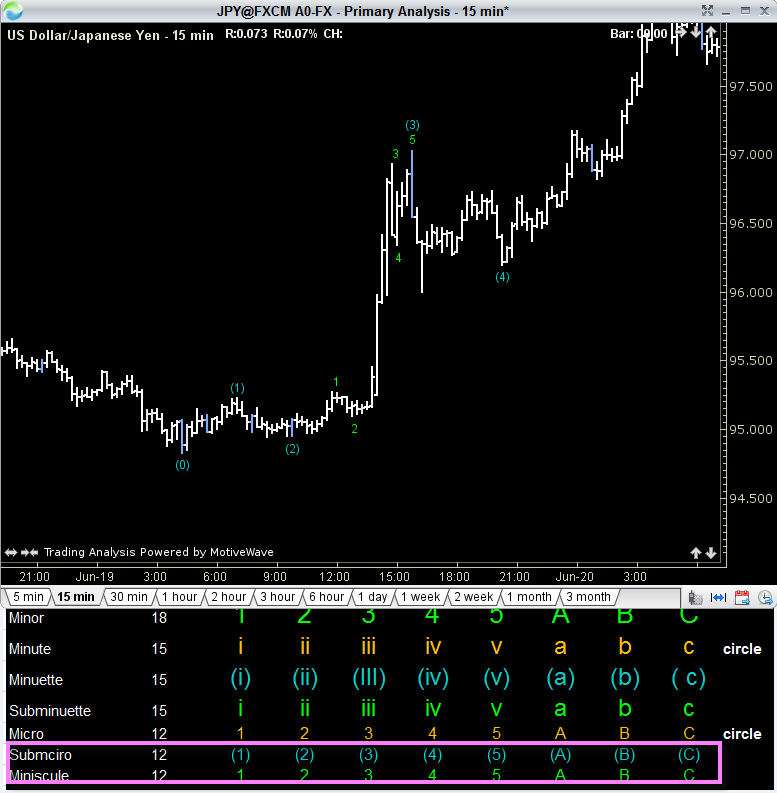 Count UP The Table
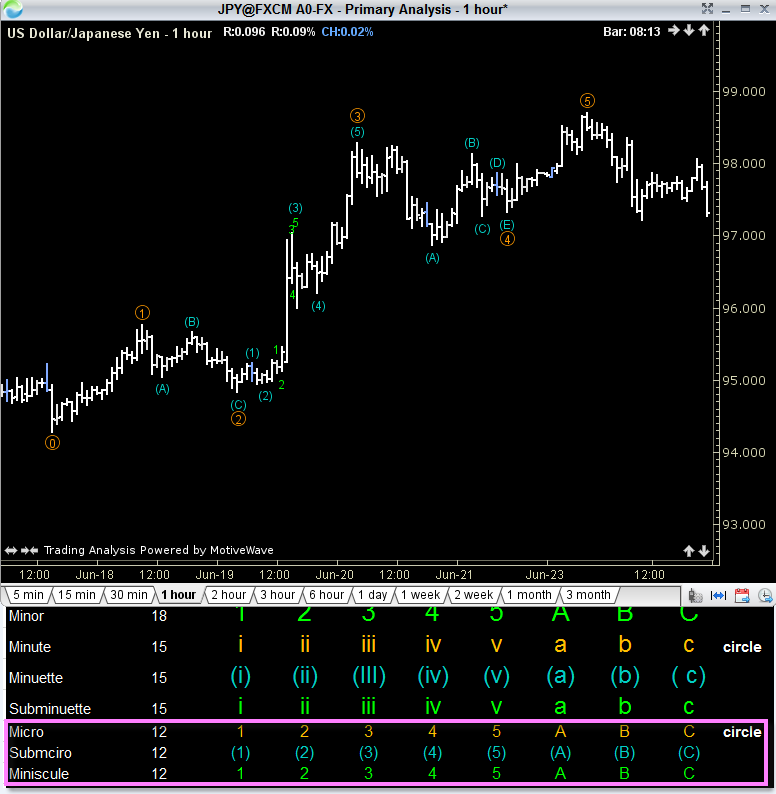 Count UP The Table
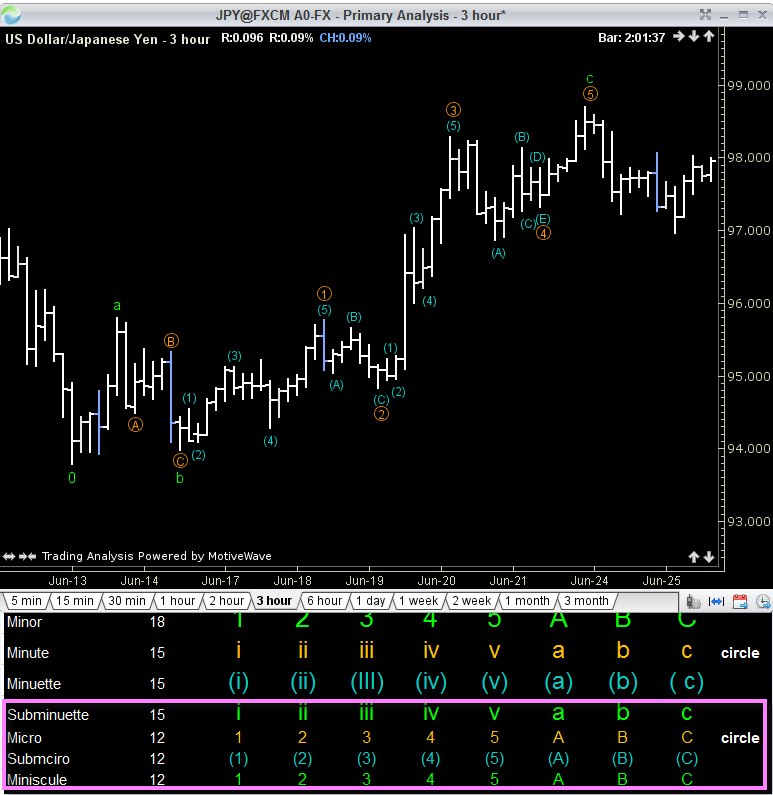 Motive Wave Variations
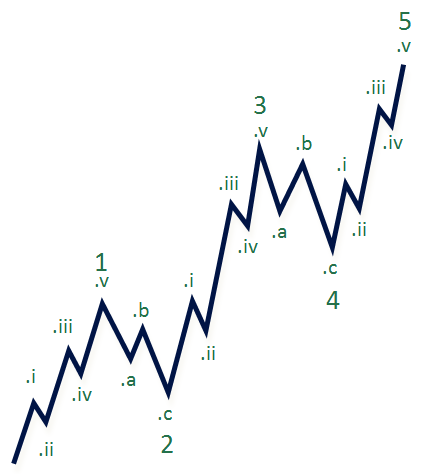 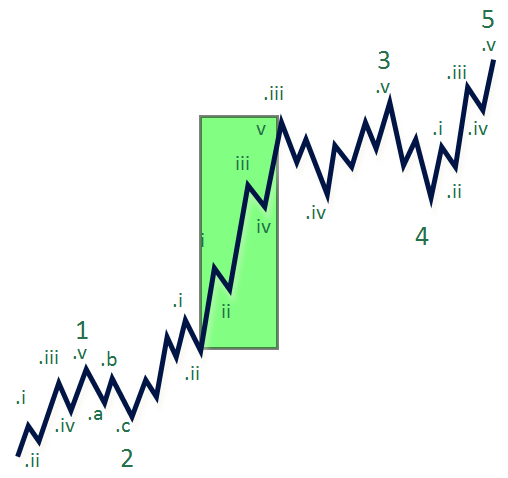 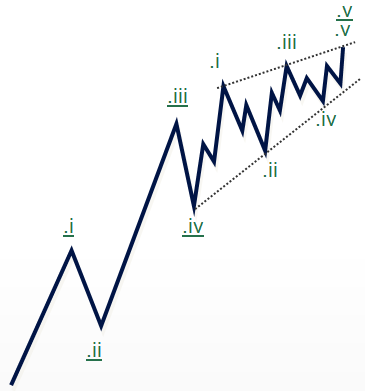 Impulse
Impulse Extension
Diagonal Triangles
.v
.v
.v
.iii
.iii
.i
.iii
.iv
.iv
.i
.v
.ii
.iii
.iv
.i
.i
.ii
.iv
.ii
.ii
Diagonal Triangles
Motive, yet NOT impulsive
Ending Diagonal
Leading Diagonal
Motive vs. Impulsive
What’s the difference?
.v
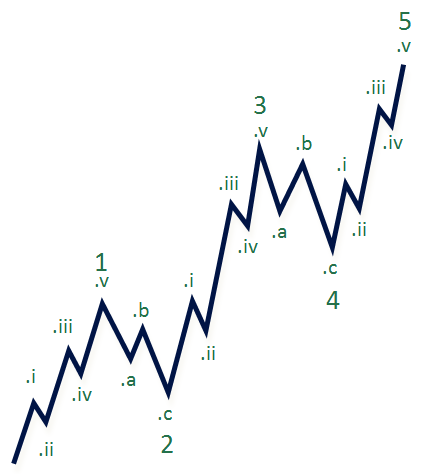 .iii
.i
.iv
.ii
.v
.iii
.i
Ending       &     Leading 
Diagonal Motive Wave
Motive Impulsive Wave
.iv
Motive = 5 Wave Structure
Motive Impulsive = 5 Wave Structure + Follows Impulsive Rules
Tip : Wave 4 usually over laps into Wave 1 territory.
.ii
1
(c)
.v
.v
.iii
.i
(a)
.iii
.iv
.ii
.iv
.i
2
(b)
.ii
Ending Diagonal
Motive, yet not impulsive.

Occurs at termination points of
larger degree, exhaustive points.

5th -waves and C-waves

Subdivides into 3-3-3-3-3
Waves ii and iv should overlap
.v
.iii
.iv
.i
.v
.iii
.i
.ii
.iv
.ii
Leading Diagonal
Subdivides into 5-3-5-3-5.

5-wave subdivisions convey continuation,
unlike 3-wave subdivision of ending 
diagonals.

Occurs in W1 of impulse, or WA or 
a Zig-Zag.

Contains converging trend lines.

Motive, yet not impulsive.

Waves .ii and .iv should overlap
Corrective Waves
5
3
B
1
4
A
C
2
Uptrend
Downtrend
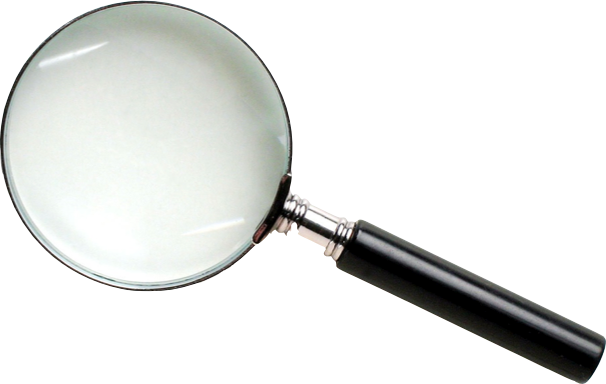 B
A
C
Variations ofCorrective Waves
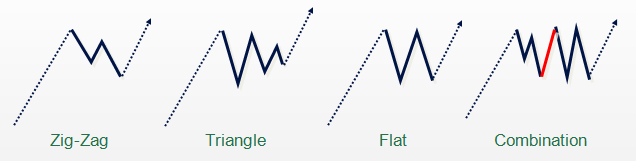 Zig-Zag
Zig-Zag Corrections
B
1. 3-Wave (ABC) structure
ii
iv
a
2.  Counts as 5-3-5
ii
i
3.  Often found in W.2 or W.B
b
iii
i
B-wave retraces less than 78.6% of A
The end of W.C is 
considerably lower than the
start of W.A
iv
v
A
iii
v
C
(2) or (B)
Zig Zag
Wave A is often
equal to Wave C 
in terms of price
distance traveled
Variations ofCorrective Waves
B
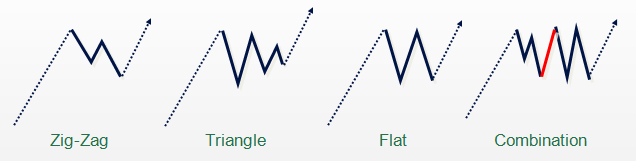 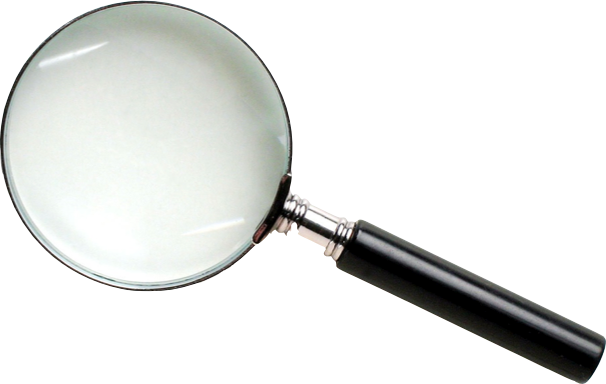 A
C
Flat
B
c
b
ii
a
i
iv
b
a
c
iii
v
A
C
(4)
Flat Corrections
3-wave pattern labeled A-B-C
(3)
Subdivides 3-3-5
Often occurs in W.4
Unlike Zig-Zags, the end of W.C   terminates just prior, at, or beyond the end of W.A.

 B-wave should retrace at least 90% of A
Occurs in strongly trending
markets, around an extension
Expanded Flat Corrections
B
c
(3)
W.B ends beyond W.A’s 
beginning
b
ii
a
W.C ends beyond W.A’ end
i
b
Very common variation
a
iv
Same composition as a 
regular flat wave
c
A
iii
v
C
(4)
Flat Corrections
B
c
(3)
b
Counts as 3-3-5
ii
a
W.B ends beyond W.A’s 
beginning
i
b
a
iv
W.C ends beyond W.A’s end
c
Very common variation
A
iii
v
C
(4)
FLAT CORRECTION
Lennar Wave 2 Flat
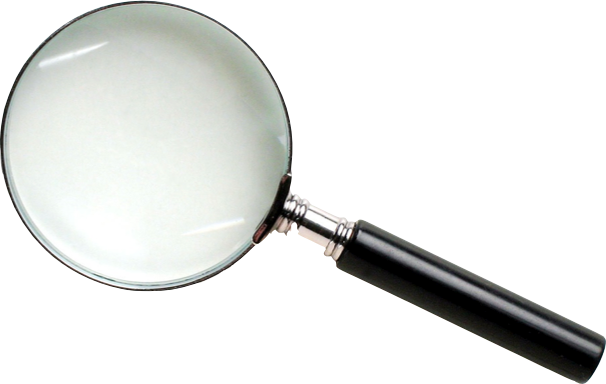 B
C
A
Variations ofCorrective Waves
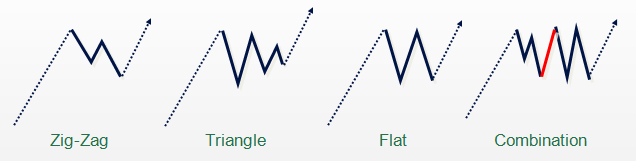 D
E
Triangle
Triangle Corrections
Reflects balance of forces
(3) or (A)
(5) or (C)
B
D
Occurs prior to a final motive
wave in the pattern of one 
larger degree, terminal move
E
5 waves, all with 3-wave 
subdivisions, labeled 
A-B-C-D-E
C
(4) or (B)
A
Must retrace portion of the
prior impulse wave at W.E’s end
Running Triangles
B
(5) or (C)
(3) or (A)
W.B exceeds W.A’s beginning
D
Advance to new high in W.B
often ‘fakes’ traders out
E
C
(4) or (B)
Very common variation
A
Running Triangles
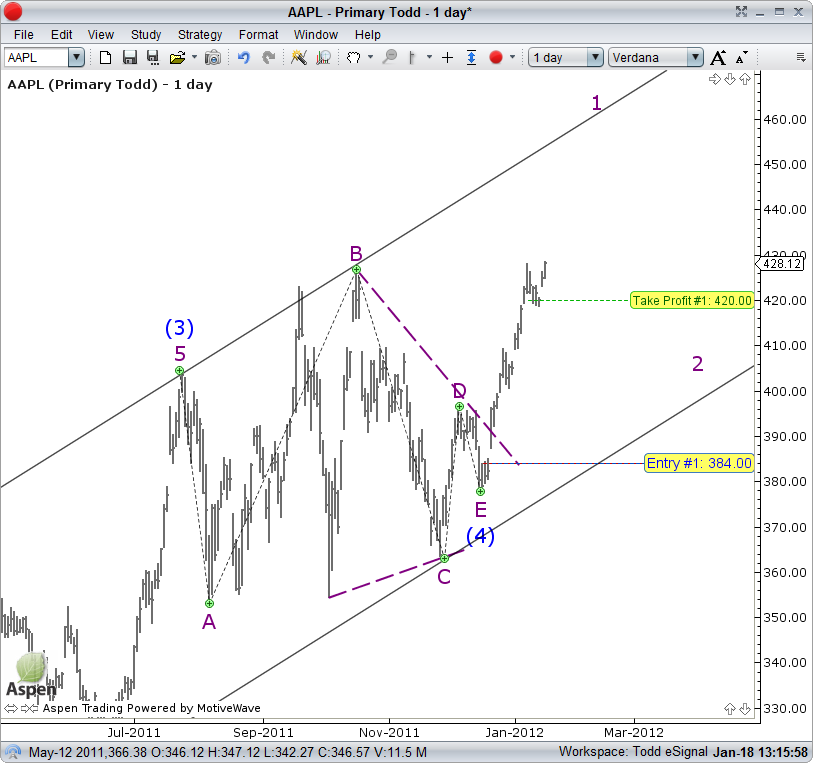 Variations ofCorrective Waves
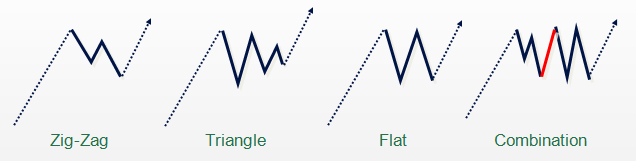 X
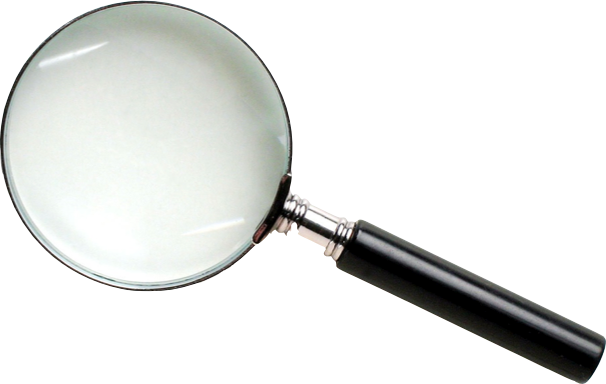 Y
W
Combination
B
B
ii
ii
c
c
iv
iv
a
a
(X)
(X)
ii
ii
B
B
i
i
ii
ii
c
c
b
b
iii
iii
i
i
iv
iv
a
a
iv
iv
ii
ii
i
i
v
v
A
A
b
b
iii
iii
iii
iii
i
i
iv
iv
v
v
v
v
C
C
A
A
iii
iii
(W)
(W)
C
C
(Y)
(Y)
X-Wave Combinations
Instead of an A-B-C pattern,
combinations  take on an
W-X-Y pattern
X
X waves are typically a
Zig-Zag pattern
W & Y waves are either
Zig-Zags, Flats or Triangles
W
Combinations typically have
a side-ways appearance
Y
B
ii
c
iv
a
(X)
ii
B
i
ii
c
b
iii
i
iv
a
iv
ii
i
v
A
b
iii
iii
i
iv
v
v
C
A
iii
(W)
C
(Y)
Double Zig-Zag Combo
A Double Zig-Zag joined by a X wave which is also a Zig-Zag
This would be a very deep correction compared to other combinations
Triangle
Flat Wave
Flat Triangle Combo
(X)
(Y)
(W)
Flat Waves are common in the W wave position
Triangles are common in the Y wave position
This combination looks more sideways than directional
Flat Wave
Zig-Zag
Flat Zig-Zag Combo
(X)
(W)
(Y)
Zig-Zag
Flat
Triangle
Triple Combination!
(X)
(X)
(W)
(Z)
(Y)
Triple combinations are three corrective patterns joined by two X waves.
Labeled W-Y-Z (W-X-Y-X-Z).  Rare.
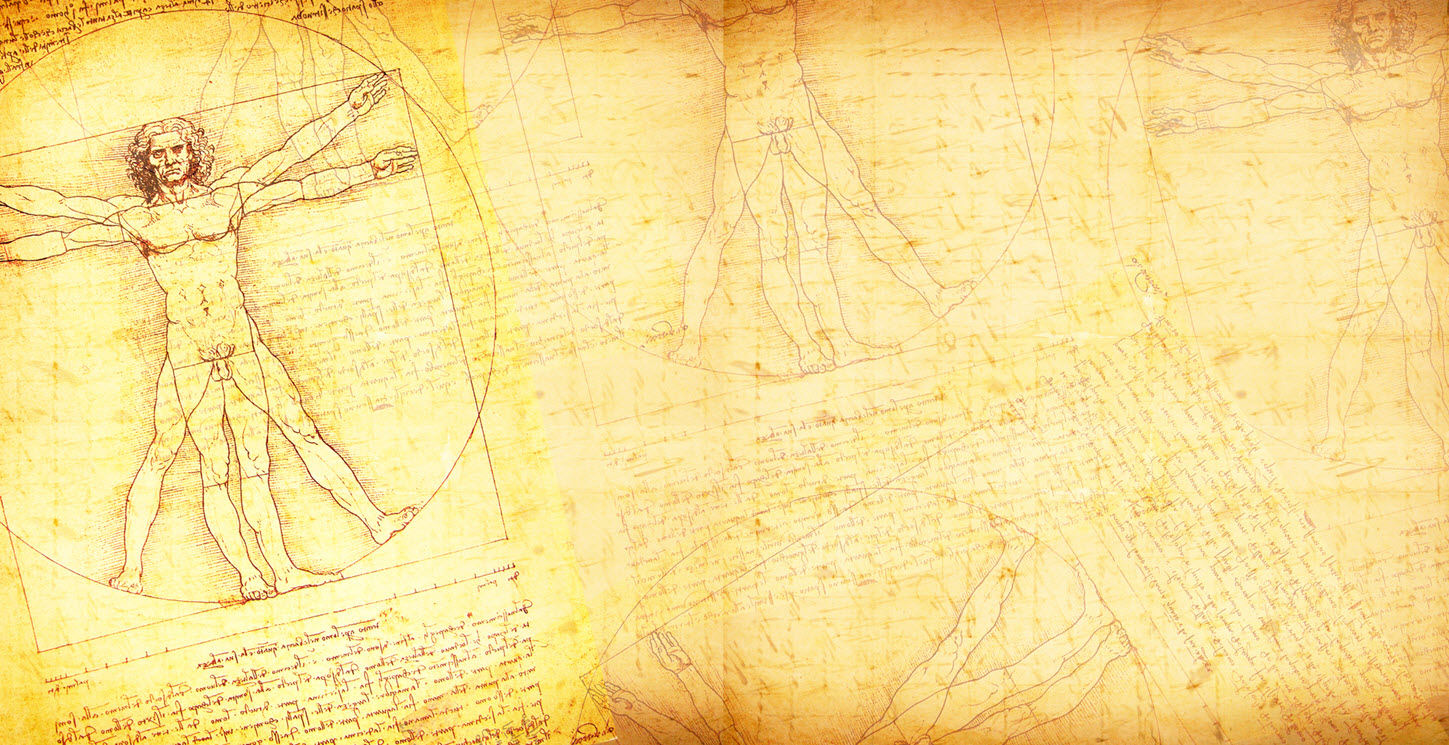 Fibonacci Tool #1
Retracements
Fibonacci Retracements
Retracements ratio’s are
used to analyze 
corrective Waves
…. by measuring
previous trend waves
38.2%
100%
61.8%
100%
Applying Fib To Trend Waves
Fib retracements study the on-going trend wave and provide an area that a future corrective wave could occupy. 
Primary retracements 
38%
50%
61.8%
78.6%
Minor retracements
23.6%
70.7%
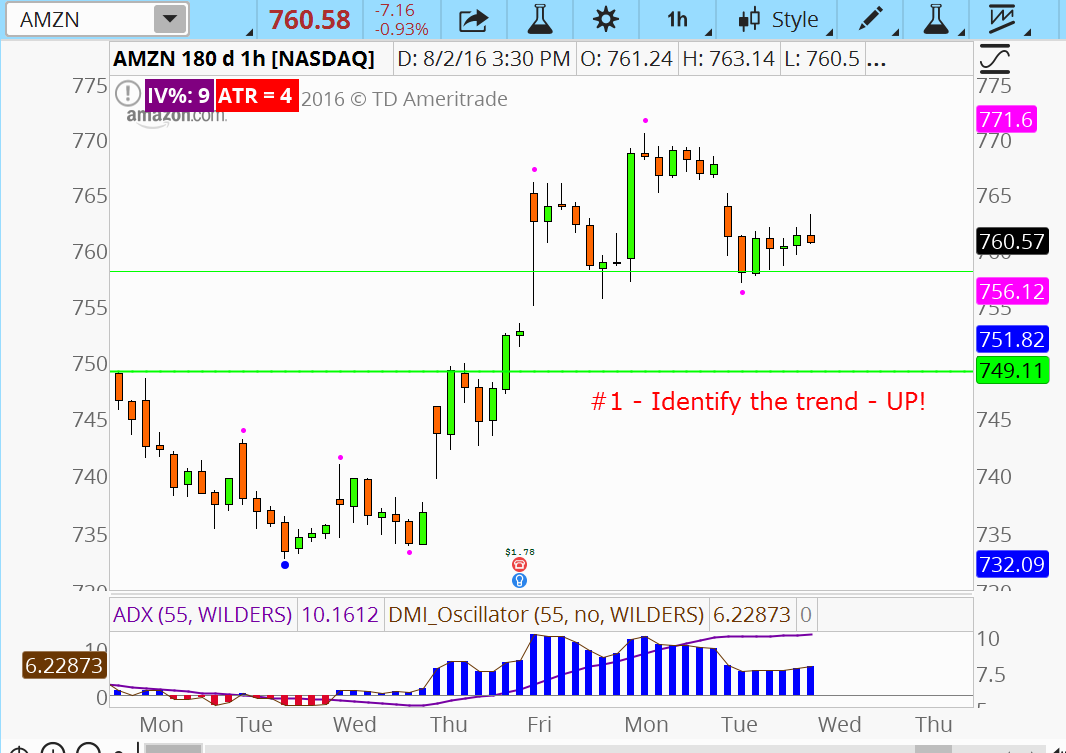 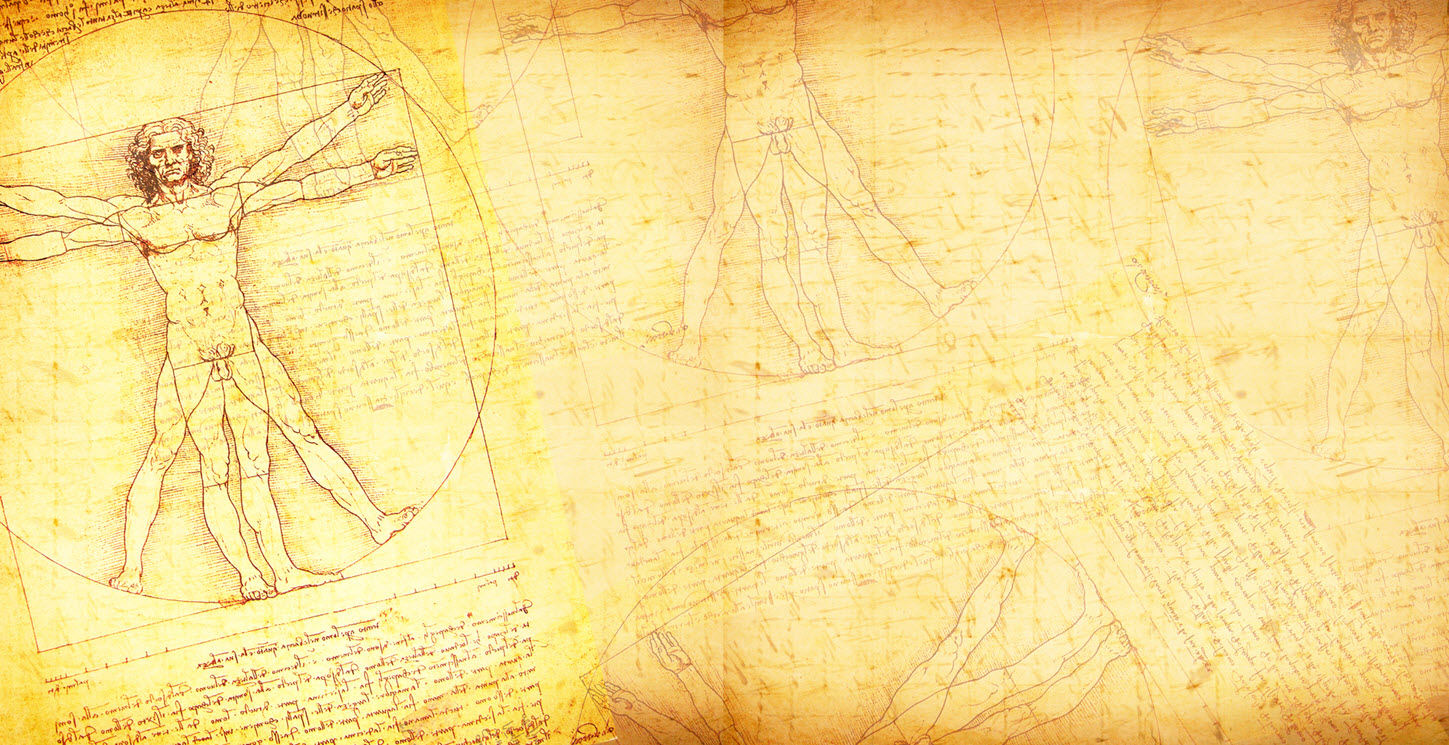 Fibonacci Tool #2
Extensions
External Retracements
Ext. Ret. ratio’s are
used to analyze trend
waves
127.2%
…. by measuring
previous corrective 
waves.
261%
External Retracements
Key Ratios
127.2 %
161.8 %
200.0 %
261.8 %
423.6%
Helps determine the completion of a trend wave
Serves as potential Exit levels for trades in the direction of the larger trend
Serves as potential entry for contra-trend trades
External Retracements
Extensions  for Exit
Identify a completed
correction & anticipate a
new trend wave
2.00
1.618
Measure corrective wave
to define extension levels
1.272
1.00
Watch for the end of 
correction for entry
0.618
0.000
Applying Fib To Corrective Waves - Extensions
Fib extensions study the on-going corrective wave and provide an area that a future could trend wave occupy. 
Primary extensions 
127.2%
161.8%
200%
261.8%
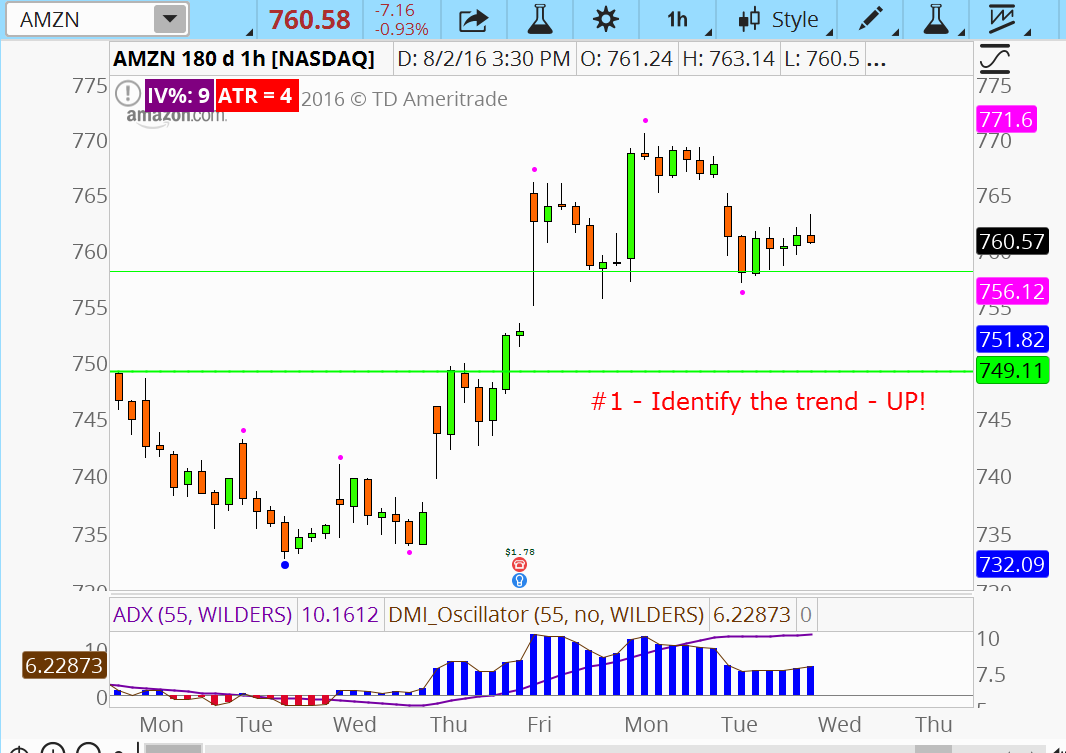 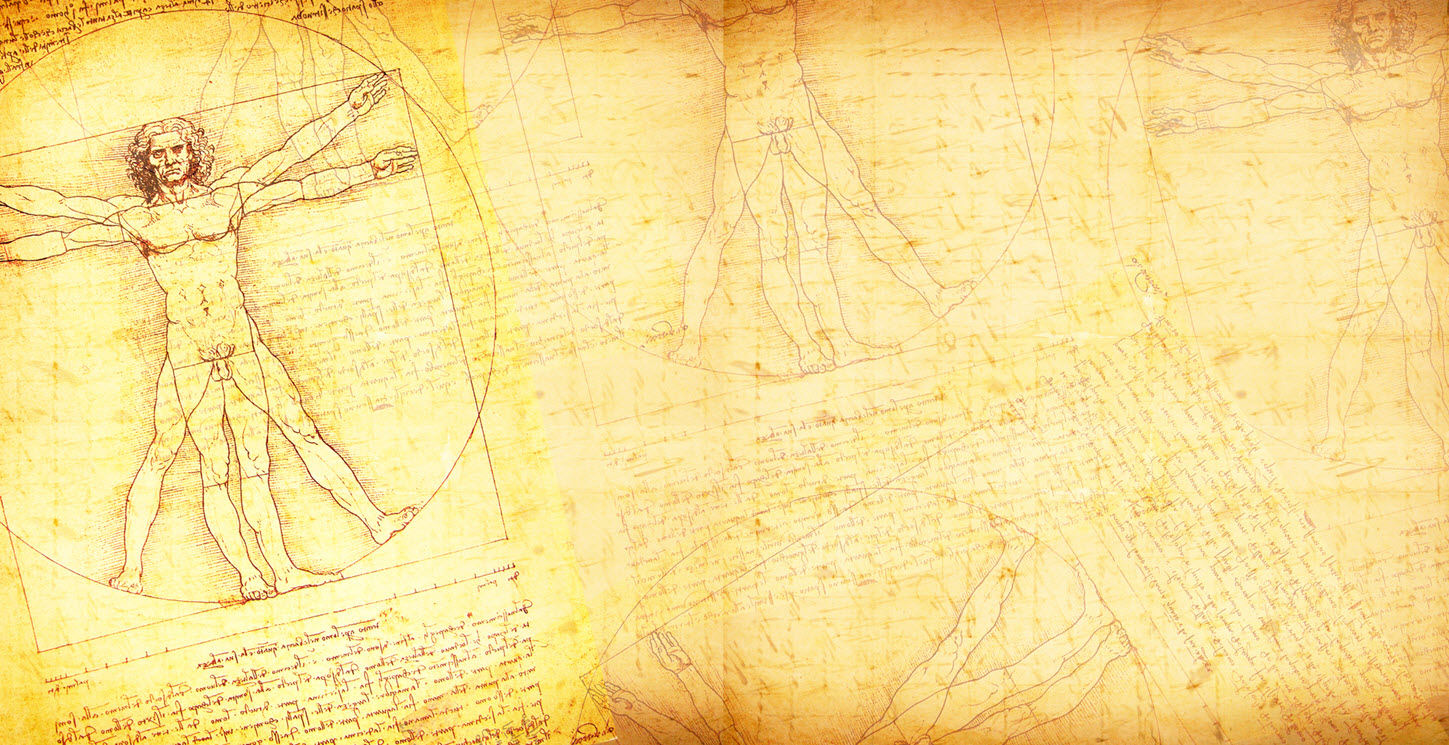 Fibonacci Tool #3
Projections
Fibonacci Projections
200%
Projections are
used to measure trend
waves
…. by measuring
previous trend &
corrective waves.
Fibonacci Projections
Key Ratios
38.2 %
61.8 %
100.0 %
127.2%
161.8 %
200.0 %
261.8 %
423.6%
Helps determine the completion of a trend wave (W.1,3,5,A or C).
Serves as potential Exit levels for trades in the direction of the larger trend, or entry levels against the trend.
Serves as potential entry on counter-trend trades
Fibonacci projections
1.618
projections  for Exit
Identify a completed
trend & Correction &
anticipate a new 5-wave
trend.
1.000
0.618
Click 2
Measure (click) the 3 
end points of the trend
& Corrective Wave.
0.000
Click 3
5
B
3
Watch for the end of 
the trend wave at 
projections ratios for exit.
A
C
1
4
Click 1
2